Woordenschat groep 5, thema 6, les 5
De woorden die we vandaag leren….
de bedoeling
kijken
afmaken
het leerlingenboek
leren
het schema
het rapport
schrijven
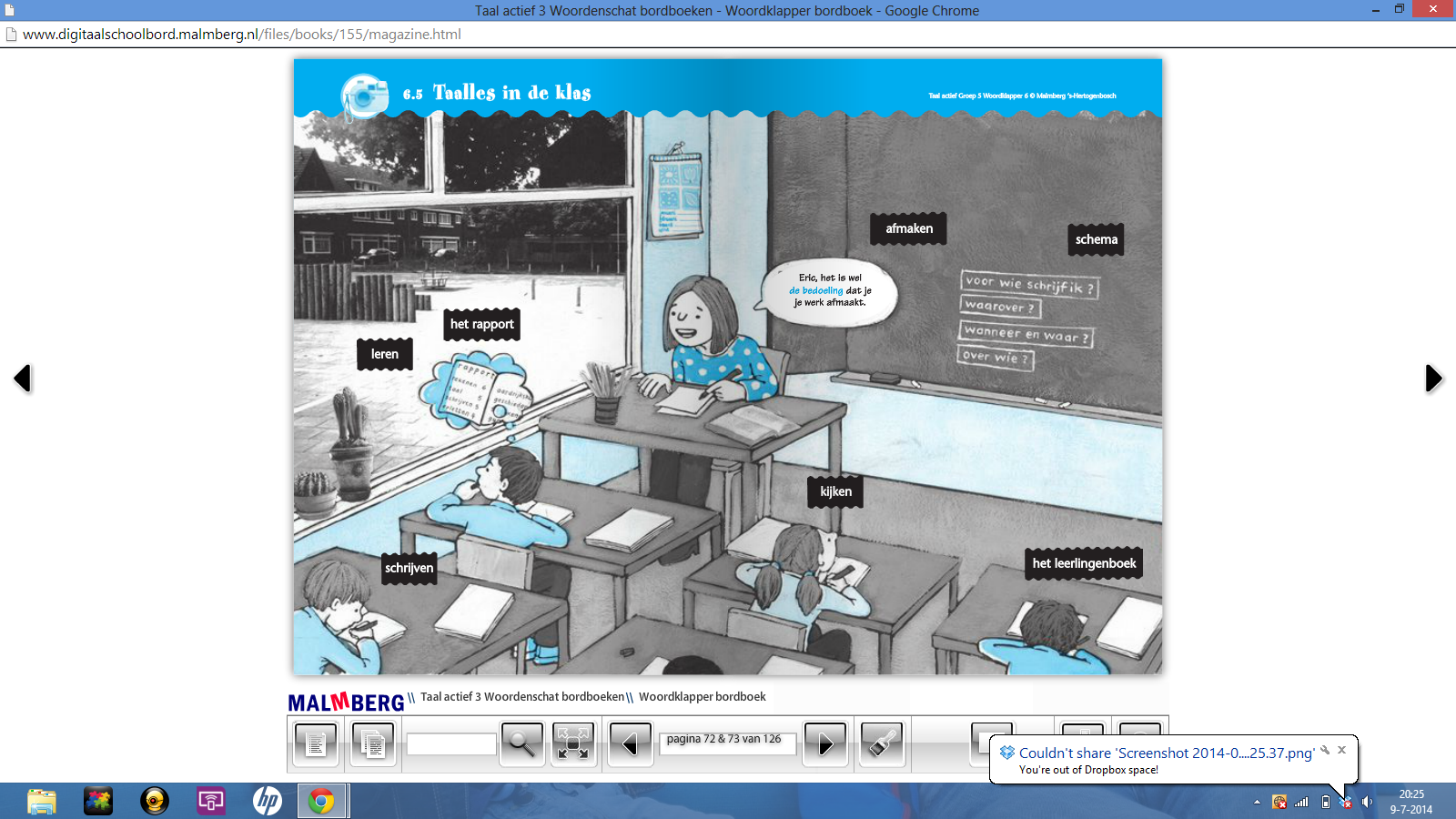 Taalles in de klas
de bedoeling
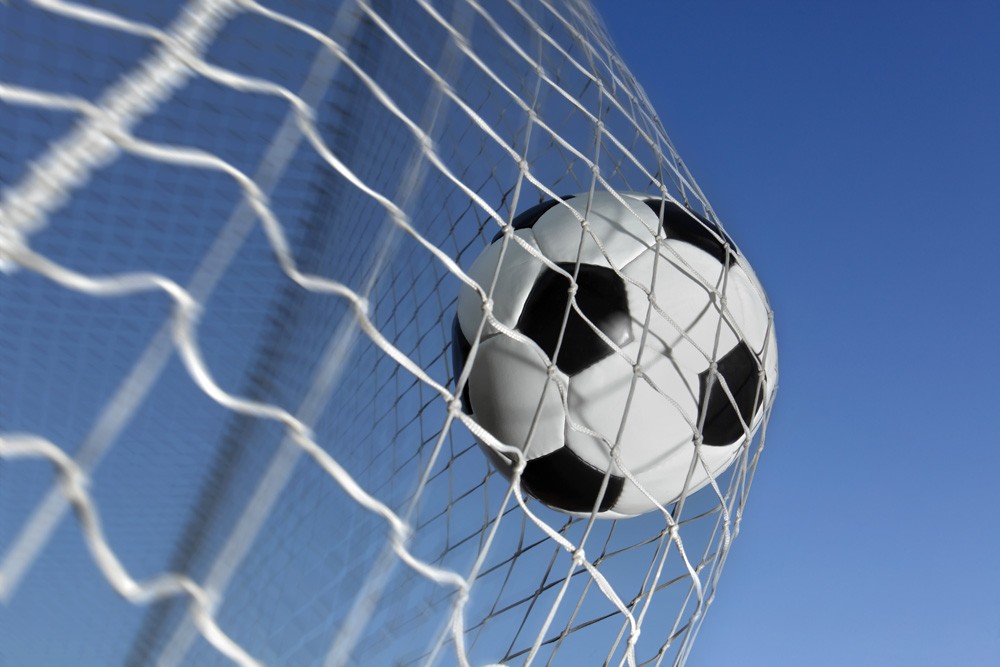 Iets wat je wilt bereiken. Iets wat moet gebeuren.
afmaken
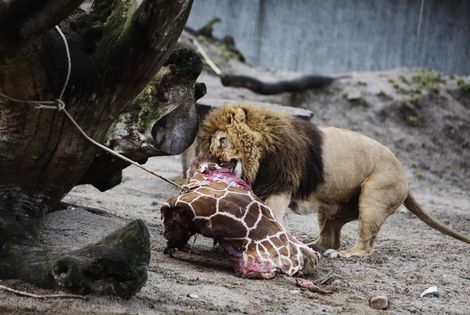 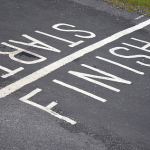 1. Voltooien.
2. Doden.
kijken
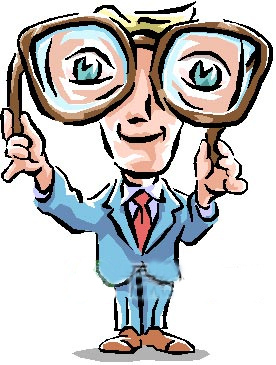 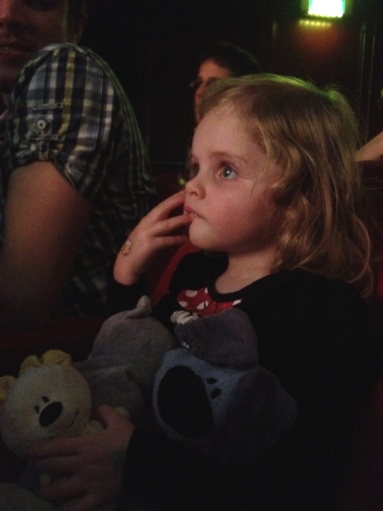 Iets zien, je ogen gebruiken.
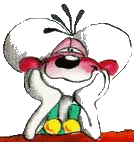 het leerlingenboek
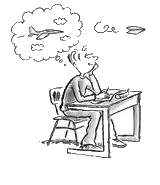 Een boek wat leerlingen op school gebruiken, zoals het taal- of rekenboek.
leren
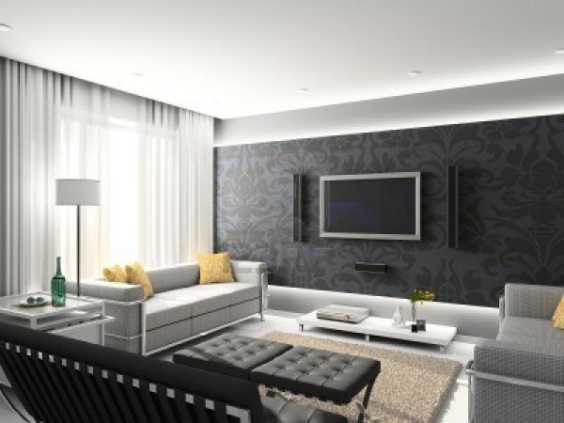 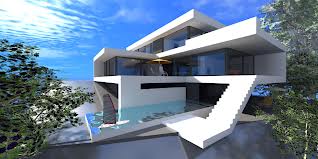 Iets nieuws, iets wat bij deze tijd past.
Het tegenovergestelde van modern is ouderwets.
het schema
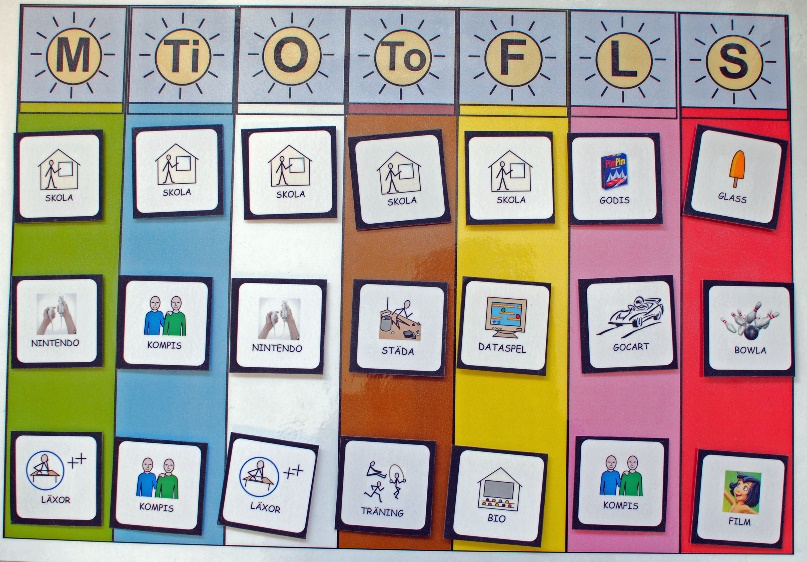 Overzicht. Dit kan zijn om te leren hoe je iets moet aanpakken. Stappen die je moet zetten om iets te bereiken, zet je in een overzicht.
het rapport
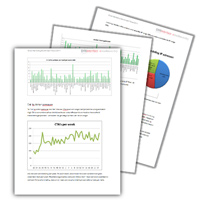 1. Bericht, verslag.
2. Overzicht van op school behaalde cijfers.
schrijven
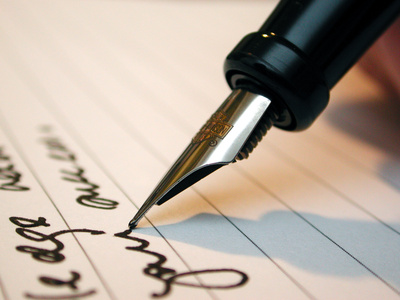 Cijfers en letters enz. op papier (of op een ander materiaal) zetten.